The EUROPEAN UNION
Supremacy/Pre-emption
SUPREMACY
PRE-EMPTION
And the relationship between supremacy and pre-emption
Supremacy
Since European Law is directly applicable in member states it must be recognised by national authorities as well as their national law. 
Direct effect can cause EU law to come into conflict with national law. 
The EU’s way of dealing with these conflicts is to apply the concepts of pre-emption & supremacy to EU law.
There is no supremacy without pre-emption;

Pre-emption: is there a conflict?
Supremacy: resolution of conflict.
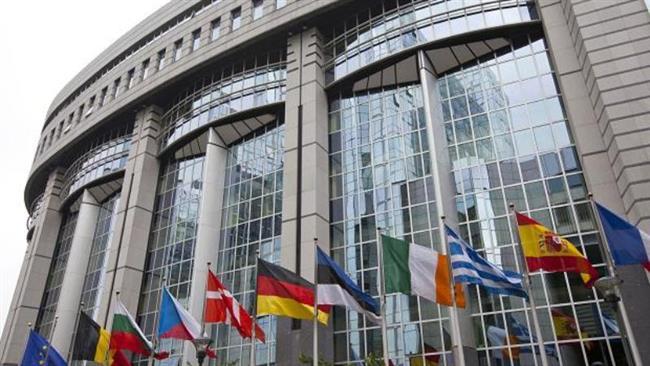 “The problem of pre-emption consists in determining whether there exists a conflict between a national measure and a rule of [European] law. The problem of supremacy concerns the manner in which such a conflict, if it is found to exist, will be resolved.” Waelbroeck 1982
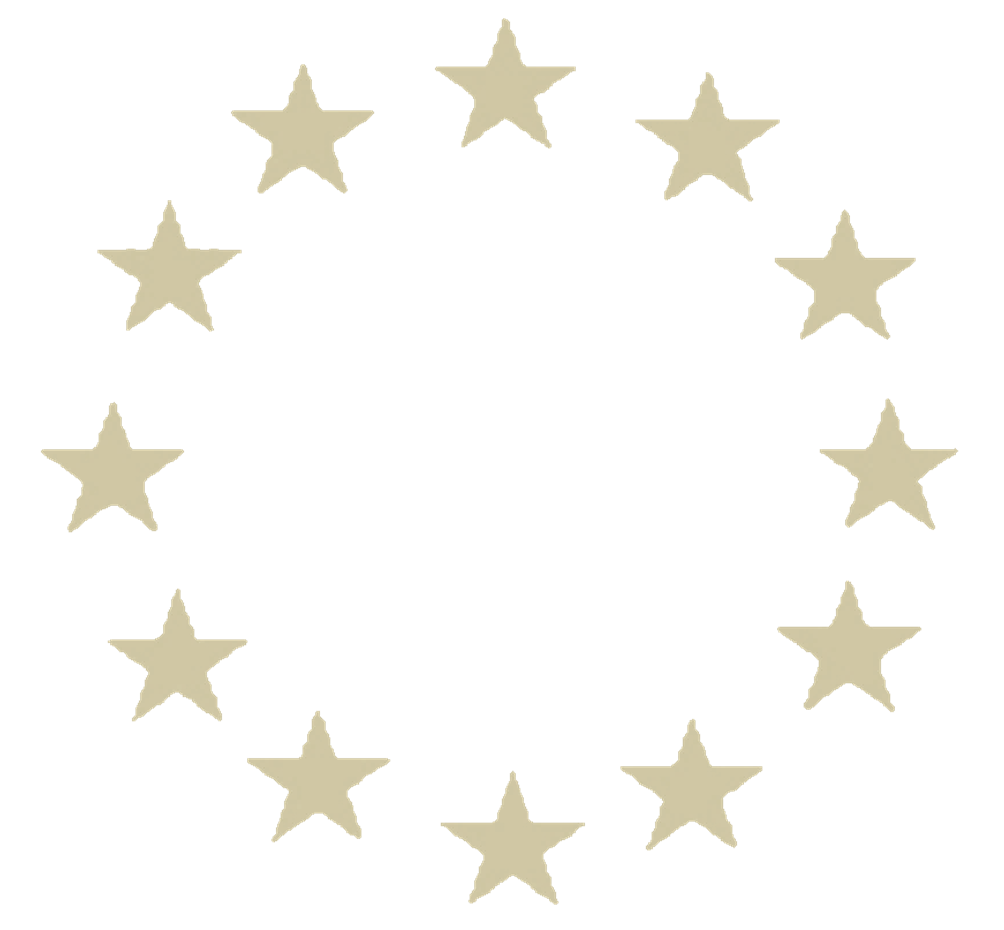 ABSOLUTE SUPREMACY; EU PERSPECTIVE
The resolution of legal conflicts requires a hierarchy of norms.
Federal (central law) v State conflicts = federal law supreme over State law. (Art VI clause 2 of the US Constitution)
It is possible for a decentralised solution (State Law over Federal Law) and in these circumstances direct effect of a norm will not imply supremacy. (for example customary international law)
Does the EU law operate Absolute supremacy? (All law from one legal order is supreme to the other.)
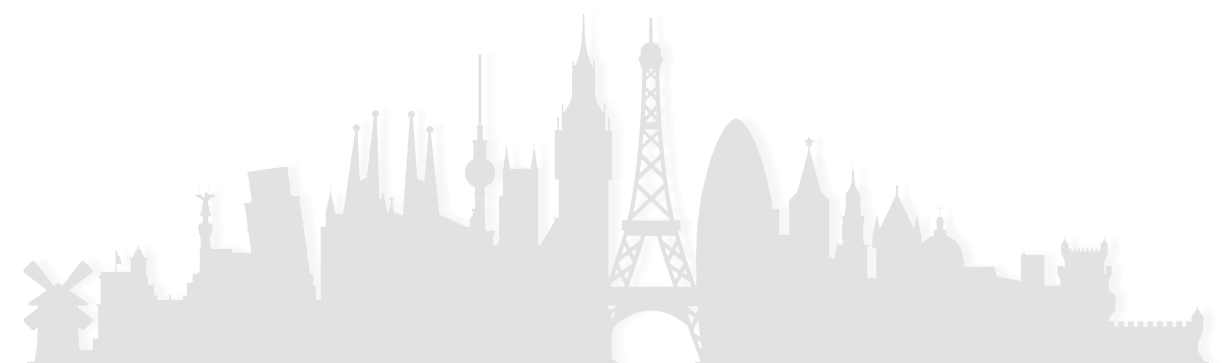 ‘The Member States have definitely transferred sovereign rights to a Community created by them… The autonomy of the Member States to act as they wish has been limited by virtue of their membership of the Community. Furthermore, as accordance to the principle of the Treaty, no Member States may call into question the status of Community law as a system to be applied uniformly and generally throughout the Community.’  Costa v ENEL [1964]
SCOPE OF ABSOLUTE SUPREMACY
The dualist tradition of some states posed a threat to the unity of the Union legal order in 1958. (Sasse, 1965)
Within dualist states, the status of EU law is dependent on the national act “transposing” the European law/treaties. (possibility of repeal available to member states who do not wish to transpose the EU law)
The European Court of Justice in ruling upon a series of fundamental cases established the supremacy of EU law over internal national law and then international treaties.
EXECUTIVE NATURE OF SUPREMACY
Consequences of Supremacy over conflicting national laws?
Simmenthal II (Case 106/77)[1978]
National courts are under a direct obligation to give immediate effect to European Law.  This means that national courts must declare the national law as “incompatible,” even if at a national level they do not have the power to do this. (para 17)
Ministero delle Finanze v. IN. CO. GE ‘90 (Cases C-10- 22/97)[1998]
According to the Commission in this case provisions that are incompatible with EU law must be treated as non-existent. (para 18) ECJ disagreed and reaffirmed that national courts are only under an obligation to disapply a conflicting provision of national law. (prior or subsequent to the Union law.)
RELATIVE SUPREMACY; NATIONAL PERSPECTIVE
The European Union is a federal union of states.
Characterised by political dualism.
National view on supremacy doesn’t match the European “Absolute Supremacy,” perspective.
(British) European Union Act 2011 s18; Confirms the status of EU law within the UK is dependant on its continuing statutory basis.  (national ^ EU)
Another perspective; European law is supreme over national legislation but is relative as it is limited by national constitutional law.
National views on Supremacy;
European law could not violate national fundamental rights. (German Constitutional Court)
Ultra Vires Control. States can ignore Kompetenz- Kompetenz (Solange I [1974] 2 CMLR 540) & can decide the competences the EU has.
LIMITS OF SUPREMACY: Fundamental rights
EU law v. National Fundamental Principles
Wünsche Handelsgesellschaft [1987] 3 CMLR 225

The German Constitutional Court recognised the creation of similar fundamental rights and established the So Long II principle;

So long as generally the EU safeguards the essential content of fundamental rights, the Court will no longer review EU legislation in light of these rights.
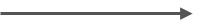 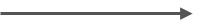 Internationale Handelsgesellschaft [1970]
The German Constitutional Court rejected the European Court of Justice’s absolute supremacy opinion and replaced it with the concept of relative supremacy.
While the German Constitution expressly allows the transfer of sovereign powers to the EU under Art 24(1) of the German Constitution, such a transfer was limited by the constitutional identity of the German State. Fundamental constitutional structures were beyond the supremacy of the EU.
So long as the European legal order had not developed  a  equivalent standard of fundamental rights, the German Constitutional Court would disapply conflicting provisions.
Once the European legal order had developed equivalent human rights provisions, the German Constitutional Court would no longer challenge the supremacy of EU law.
So Long II reaffirmed the limited supremacy of EU law established in So Long I.
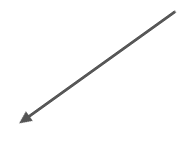 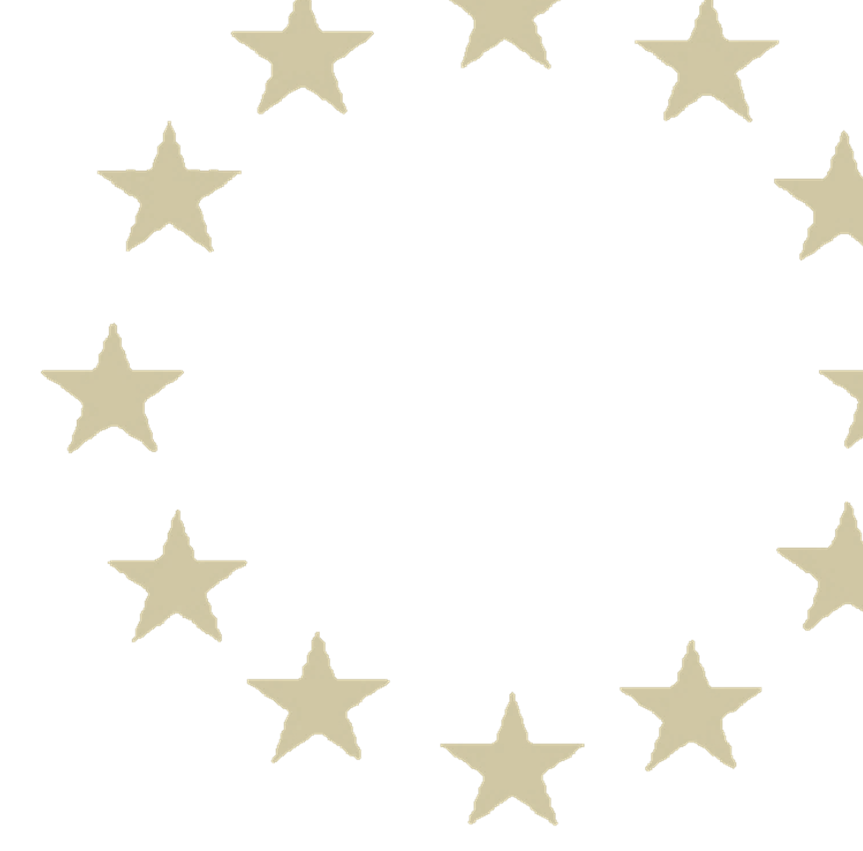 LIMITS OF SUPREMACY: COMPETENCES
Who controls/limits the scope of the European Union? Should national courts be entitled to a decentralised ultra vires review?
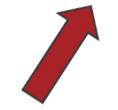 There is a presumption that the EU institutions would generally act intra vires.
Honeywell [2011] 3 CMLR 276
Creation of new prohibition was ultra vires as it read something into the Treaties that was not there.
The principle of supremacy was not unlimited.
National review limited to specific violations of the principle of conferral.
Maastricht Decision [1994] 1 CMLR 57.
National courts cannot disapply- let alone invalidate European Law.
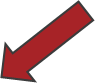 Lisbon Decision [2010] 3 CMLR 276
National review power of ultra vires EU legislation confirmed.
German Constitutional Court;
Ultra Vires Review Doctrine
Union ought not to be able to extend its own competences.
Clear line, “between a legal development within the terms of the Treaties and a making of legal rules which breaks through the boundaries and is not convered by valid Treaty law.” (Para 98)
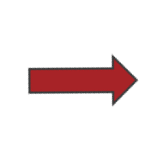 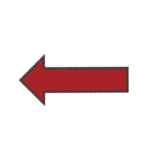 Mangold [2005]Case C‑144/04; Established the prohibition of discrimination on grounds of age.
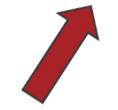 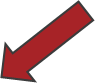 Ultra Vires?
PRE-EMPTION: NATURE & EFFECT
Forms of Pre-emption
Supremacy denotes the superior hierarchical status of the Union legal order over the national legal orders and thus gives European law the capacity to pre-empt national law.
The doctrine of pre-emption denotes the actual degree to which national law will be set aside by European law. 
It specifies when conflicts have arisen and to what extent Union law displaces national law.
The pre-emption doctrine is relative; not all European Law pre-empts all national law.
Field Pre-emption
The Court does not investigate any material normative conflict, excludes the Member States on the ground that the Union has exhaustively legislated for the field.
Ratti(Case 148/78) [1979]
Cannot have different rules for something that is already completely legislated upon.
Obstacle Pre-emption
Requires material conflict between EU law and national law.
Bussone (Case 31/78)[1978]
Any obstacle that reduces the effectiveness of the EU may be seen to be in conflict.
Rule Pre-emption
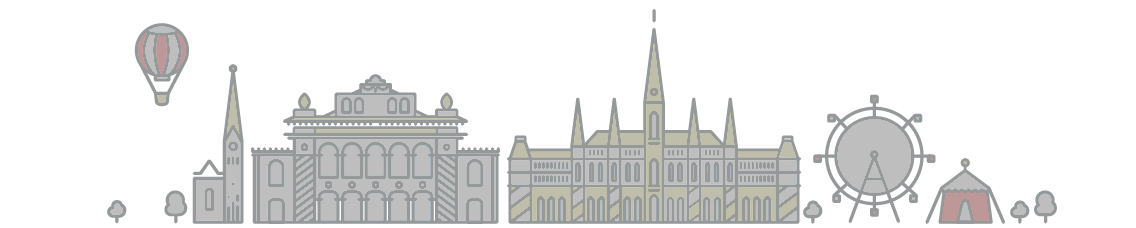 National legislation contradicting a specific European rule.
When a national law does not do this, it will not be pre-empted.
Gallaher (Case C-11/92) [1993]
MODES OF PRE-EMPTION
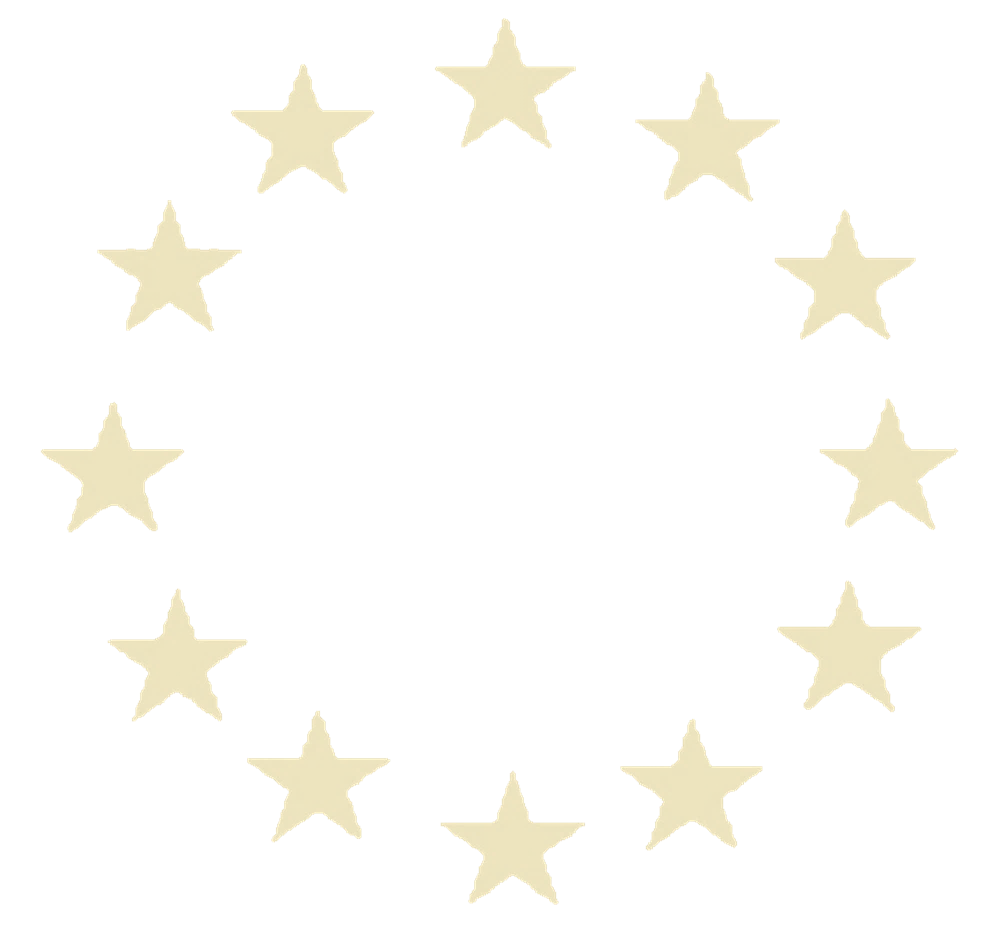 Express Pre-emption
Union legislator has made their opinion on the question at hand clear.
Union legislation may itself define to what extent State law will be pre-empted.
On the other hand this could also allow the Union legislator  to explicitly allow national law to be applied that may be in interference. (Known as express saving.)


Implied Pre-emption
No express legislative intent; The Union judiciary needs to imply the type of pre-emption intended by the Union Legislator.
Interpreted from both horizontal and vertical separation of powers.
It assembles the federal values that influence the federal judiciary as well as the ordinary means of statutory interpretation.
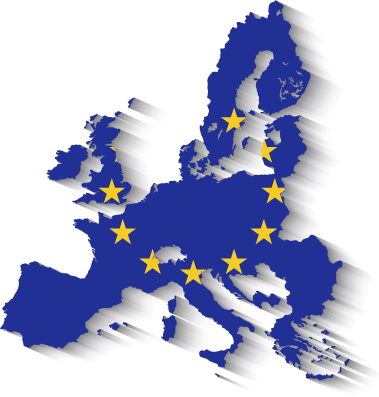 CONSTITUTIONAL LIMITS OF PRE-EMPTION
Union Instruments & their Pre-emptive Capacity
Pre-emptive Capacity of Regulations;
Binding in their entirety, instrument of uniformity.
To protect their direct applicability; Court applied strong pre-emptive criterion. Bollmann (Case 40/69)[1970]
Too simple; national laws needed to be examined to establish whether or not they were incompatible with the provisions of the regulation. Bussone (Case 31/78) [1978]
Regulations do not automatically field pre-empt.
A regulation may confine itself to laying down minimum standards.
Pre-emptive Capacity of Directives;
Directives shall be binding as to the result to be achieved and left to implementation by national authorities (Art 288(3) TFEU)
Legislative freedom under a directive; could not pre-empt national legislation. (Oldekop, 1972)
Pre-emptive capacity=regulations. As directives can be exhaustive when strict legislative uniformity is required. Enka (Case 38/77)[1977]
Extent of pre-emption can be theoretically limited in two ways;
Regulation instead of a Directive.
Type of competence given to the Union.
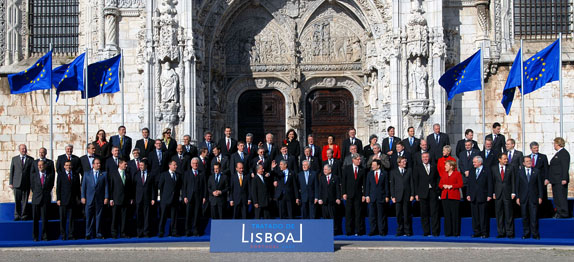 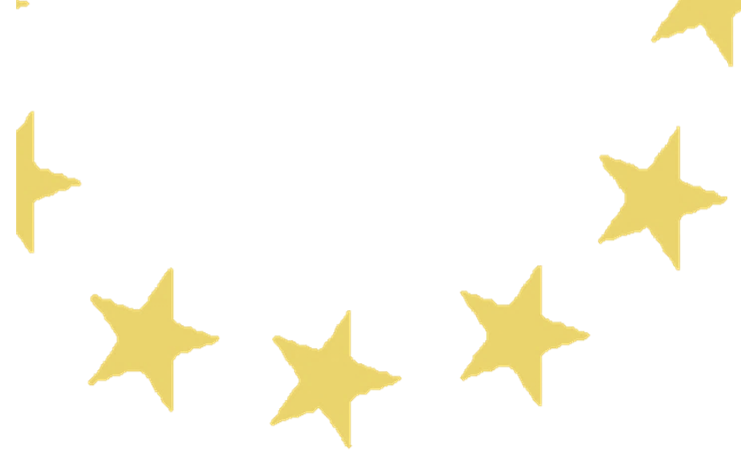 CONSTITUTIONAL LIMITS OF PRE-EMPTION (cont.)
Pre-emption of International Agreements
Directly effective Union agreements will pre-empt inconsistent national law. 
Commission v Germany [1996]
National law; Polydor [1982] Restrictive interpretation of Art 34 of TFEU rather than pre-emption= function of the international treaty will prevail. 
Only when an international norm fulfils the “same function” as the internal European norm will the court project the “internal” pre-emptive effect to the international treaty.

International agreements will pre-empt inconsistent internal Union Legislation.
The Netherlands v. Parliament & Council [2001] EU law potentially conflicting with higher international treaty.
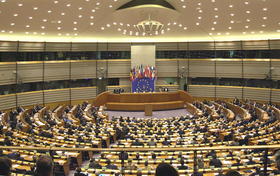 The union legislator usually can choose what pre-emptive category to apply.  The treaty guarantees the ability of the national legislator to adopt higher standards that are above minimum harmonisation requirements. (Schutze,2009)
SUPREMACY & DIRECT EFFECT
Supremacy and pre-emption are twin doctrines and there is no supremacy without pre-emption. 
Direct effect operates conversely to supremacy; direct effect demands the application of EU law/Supremacy demands that a national court disapplies conflicting law.
Supremacy: absolute or relative? Federal nature of the EU would suggest that the European legal order is absolutely supreme to member states. 
Pre-emption: is relative as the question is to what degree does European law pre-empt national law. This doctrine is still developing.
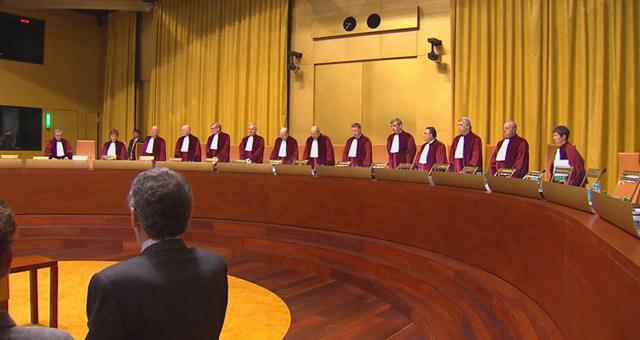